TRƯỜNG Thpt ngô lê tân

 CHÀO MỪNG 
CÁC EM ĐẾN VỚI TIẾT HỌC hôm nay.
LỚP: 11A5
GV giảng dạy: PHAN THỊ LOAN
BÀI 5: KHÁT KHAO ĐOÀN TỤ
	  (TRUYỆN THƠ) 
Tiết 30: Nói và nghe:
GIỚI THIỆU MỘT TRUYỆN THƠ HOẶC MỘT BÀI HÁT THEO LỰA CHỌN CÁ NHÂN
HOẠT ĐỘNG 1: KHỞI ĐỘNG
1. Kể tên một số truyện thơ/bài hát mà em yêu thích?
2. Trong thực tế của cuộc sống, những tình huống nào chúng ta sẽ sử dụng kĩ năng giới thiệu tác phẩm văn học (truyện thơ), nghệ thuật (bài hát) theo lựa chọn cá nhân?
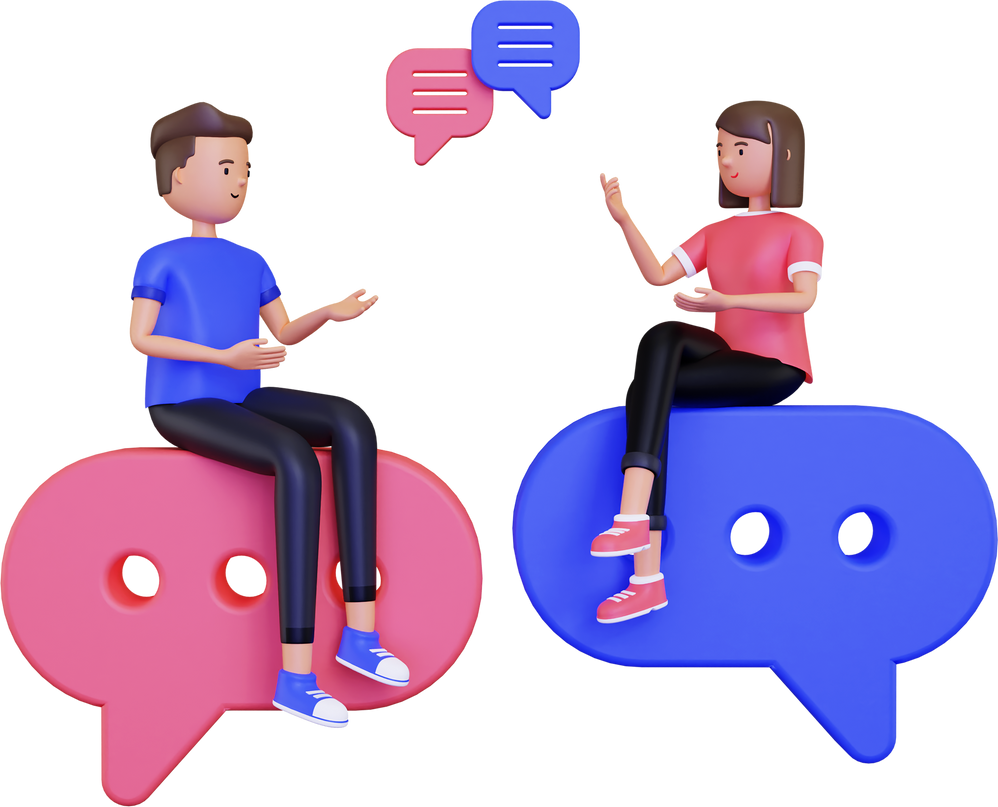 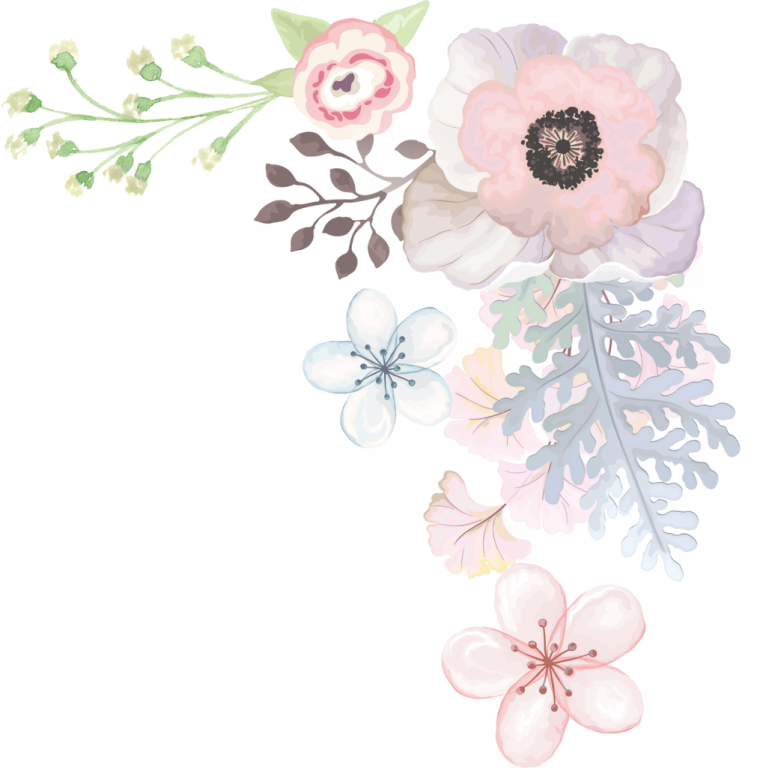 HOẠT ĐỘNG 2: HÌNH THÀNH KIẾN THỨC
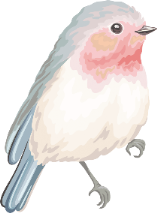 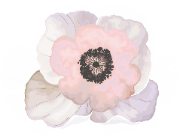 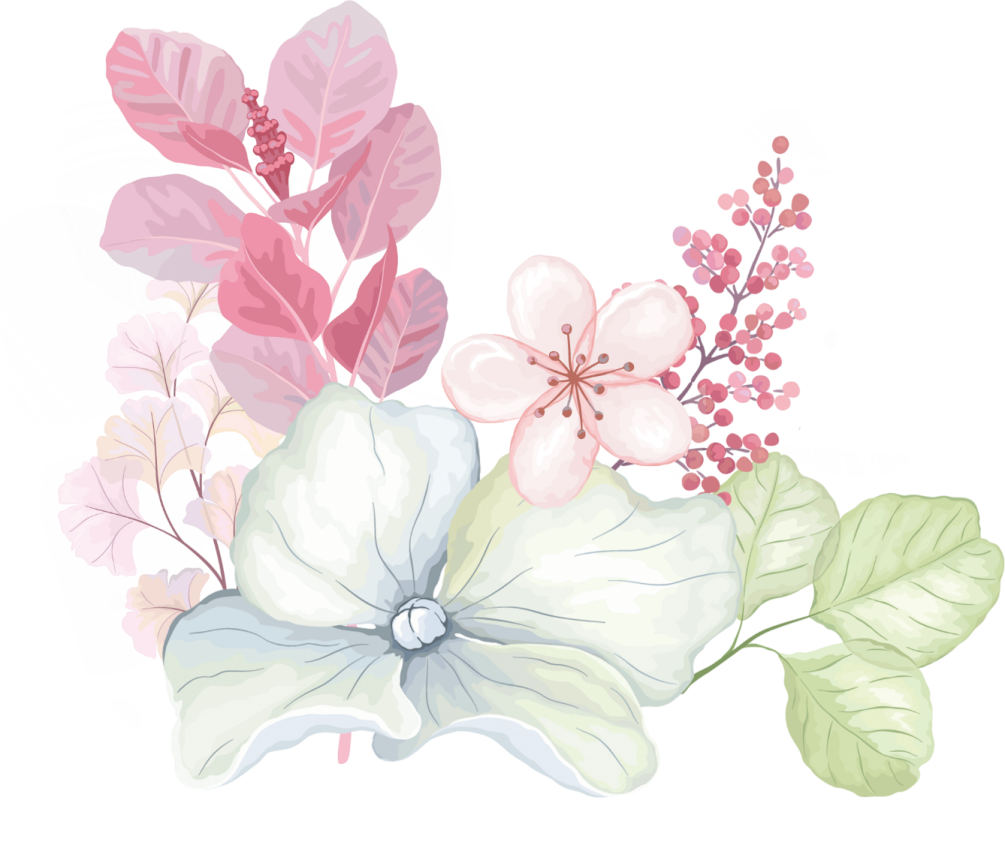 II
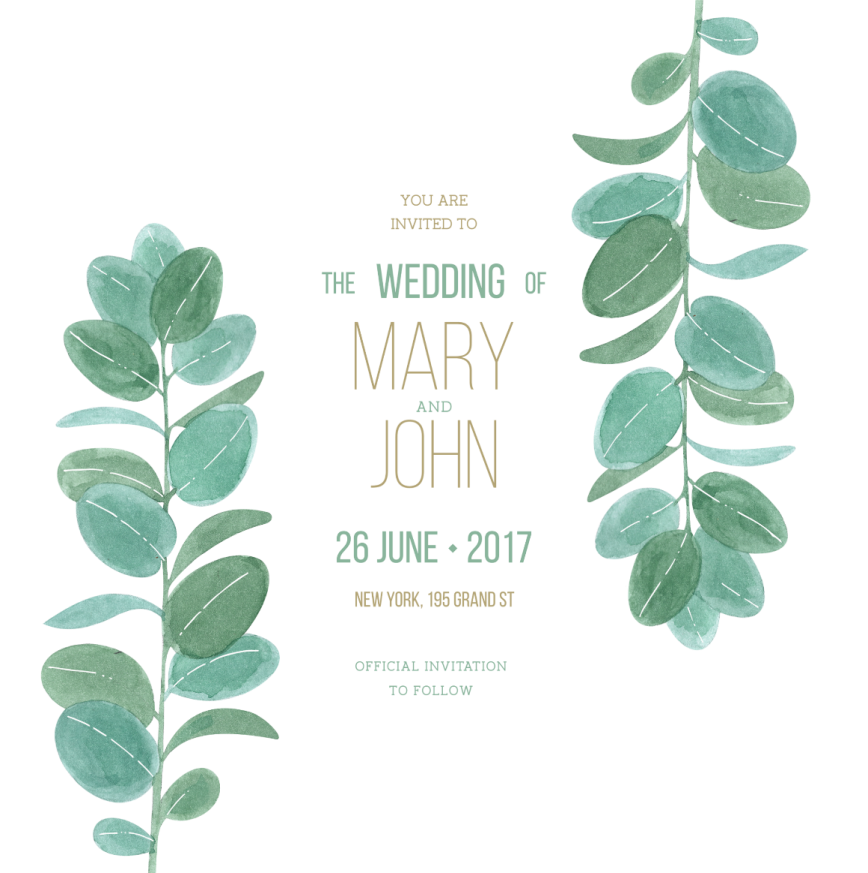 I. XÁC ĐỊNH CÁC BƯỚC NÓI
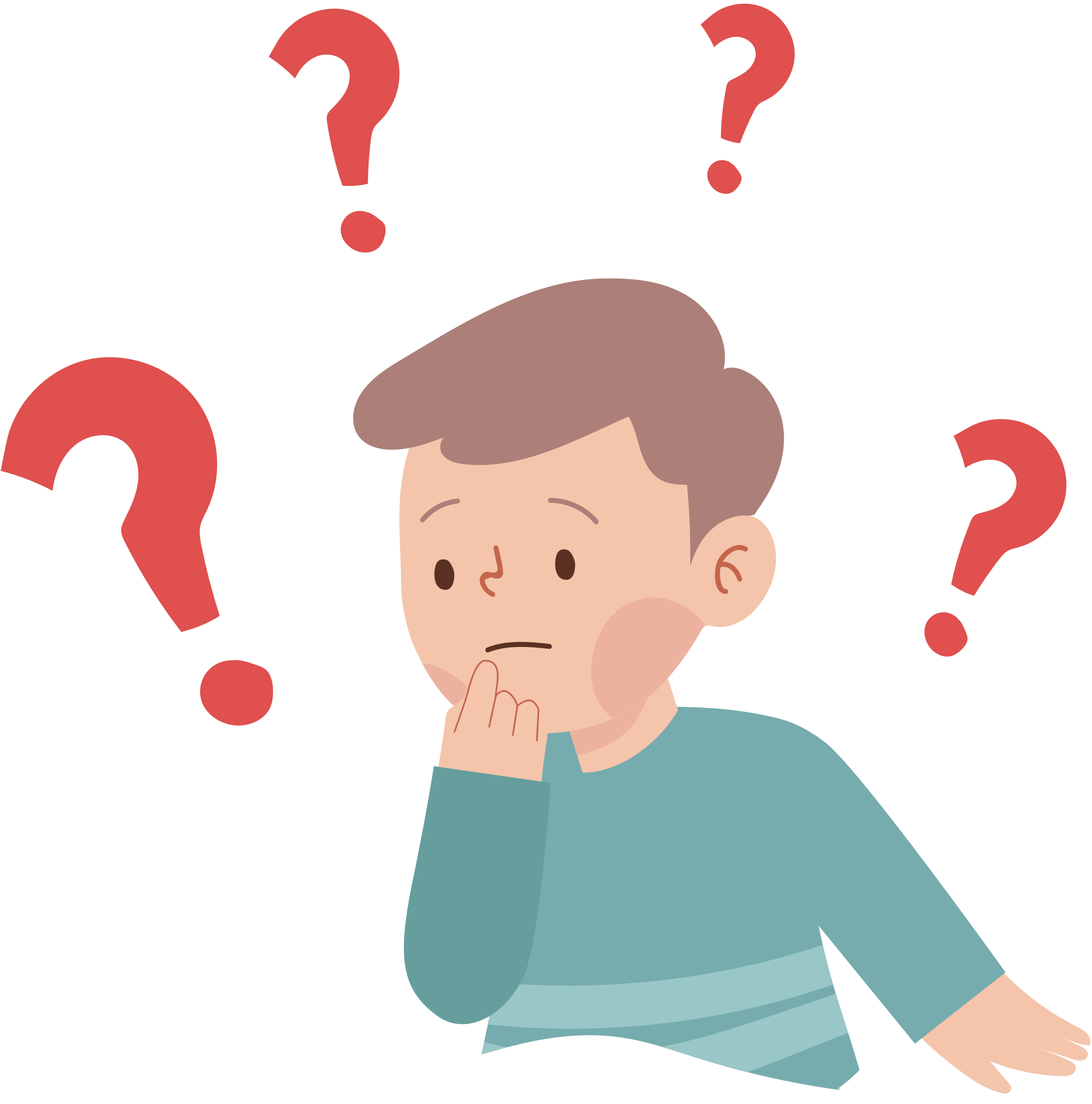 Em hãy nêu các bước nói?
Các bước nói
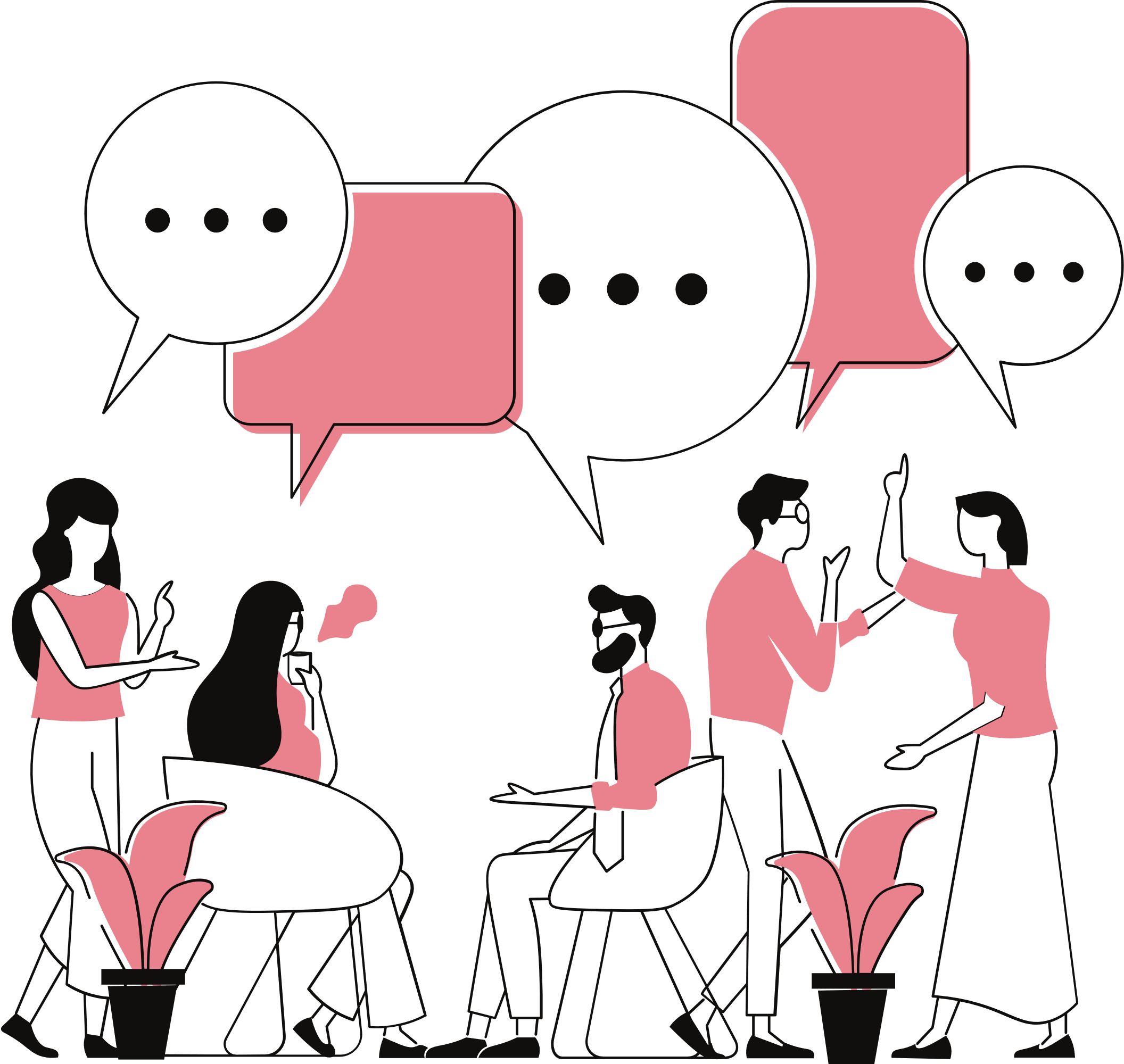 Bước 1: Chuẩn bị nói
Bước 2: Trình bày bài nói
Bước 3: Trao đổi, đánh giá
Bước 1: Chuẩn bị nói
Xác định đề tài, mục đích nói, đối tượng người nghe
Luyện tập
Tìm ý, lập dàn ý
[Speaker Notes: Nhấn vào ô “Tìm ý, lập dàn ý” để chạy sang slide sau.]
Bước 2: Trình bày bài nói
Một số yêu cầu cơ bản sau:
- Nói từ tốn, tự tin, với âm lượng đủ nghe.
- Tương tác với người nghe.
- Sử dụng ngôn ngữ cơ thể một cách chừng mực để giúp cho bài 
- Sử dụng các phương tiện hỗ trợ để giới thiệu được tác phẩm nghệ thuật một cách trực quan sinh động. nói thêm sinh động.
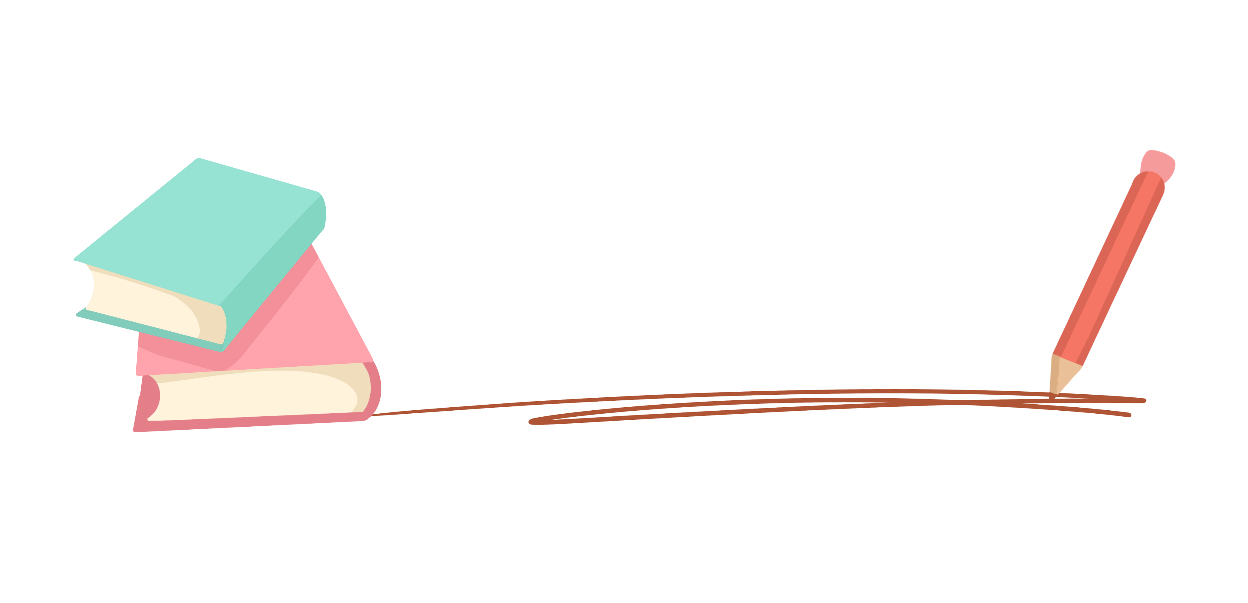 Bước 3. Trao đổi, đánh giá
Trao đổi
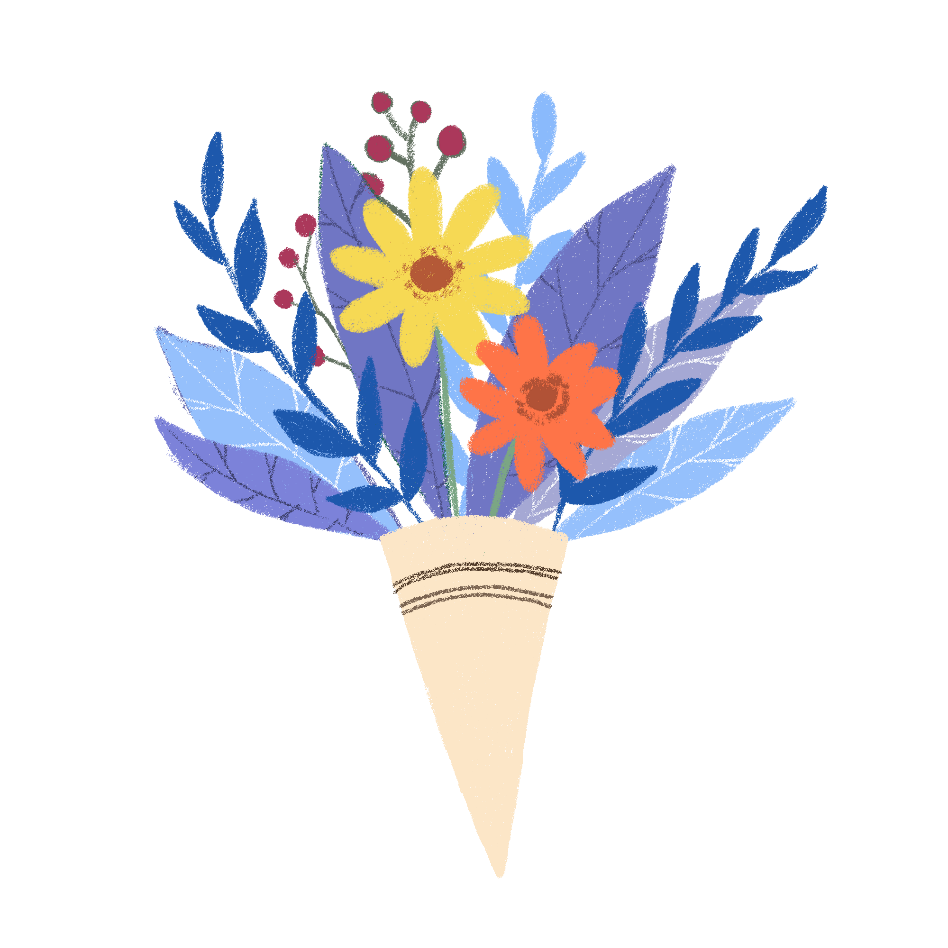 Trao đổi: Khi trao đổi với người nghe,  cần
Lắng nghe ý kiến và câu hỏi của người nghe
Trả lời và giải thích rõ ràng những câu hỏi, ý kiến của người nghe.
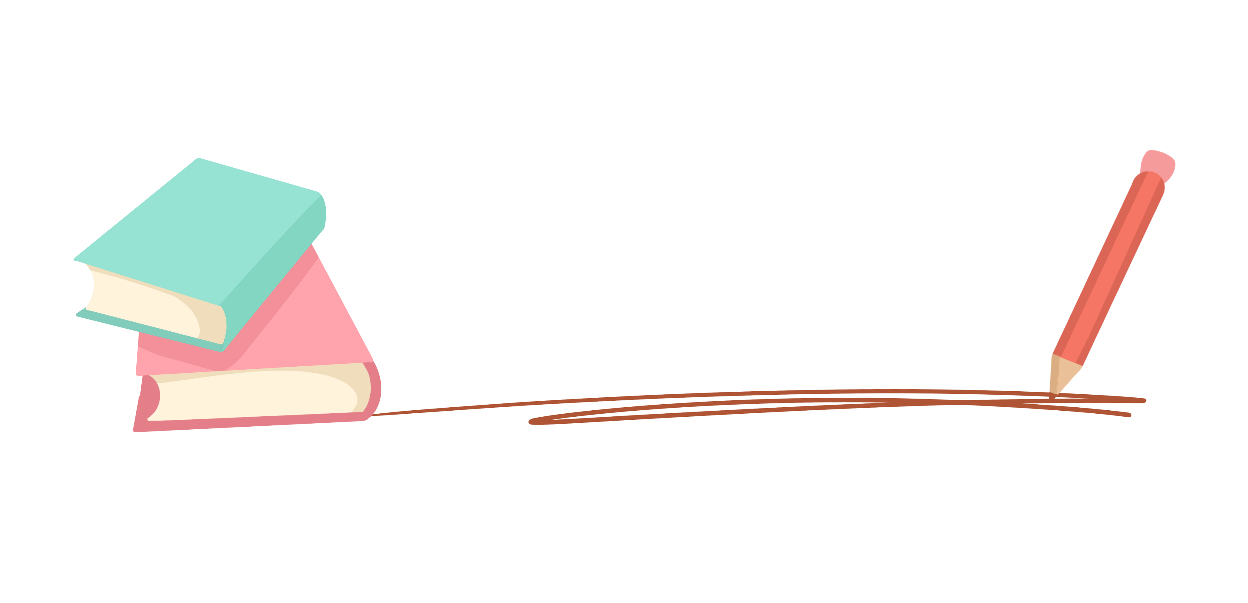 Đánh giá
3. Trao đổi, đánh giá
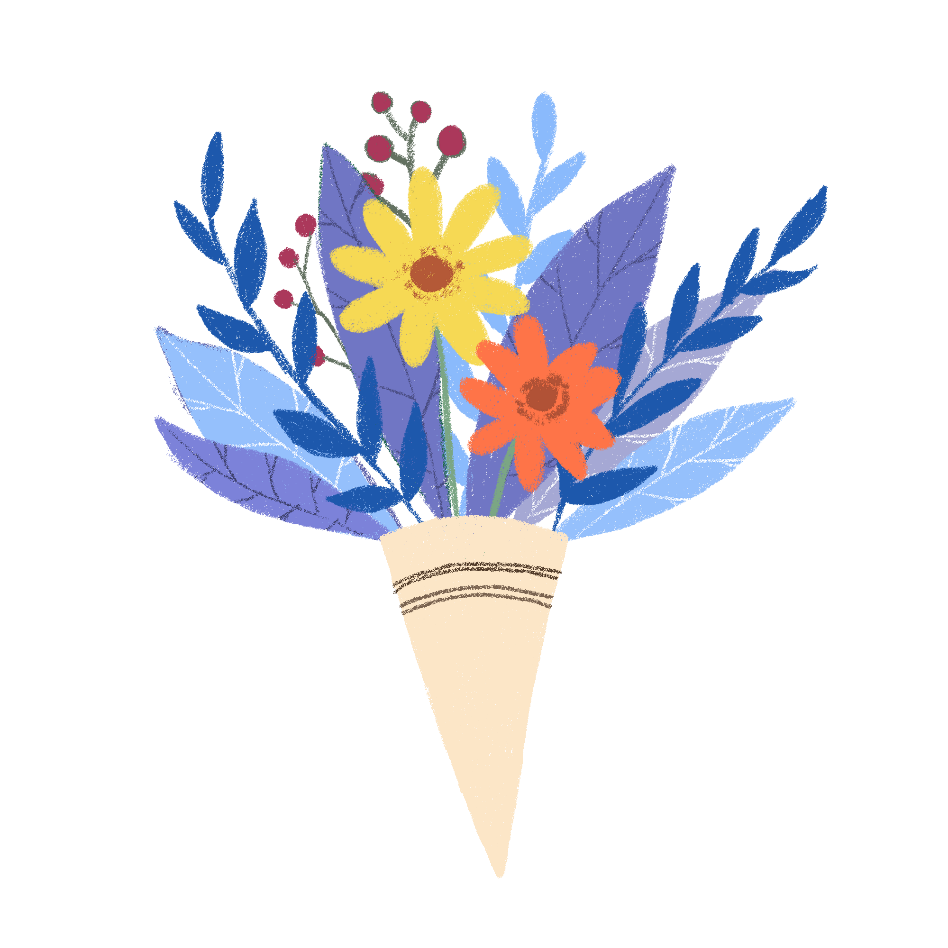 Trong vai trò người nói cũng như người nghe, bạn có thể đánh giá phần trình bày dựa vào bảng kiểm Bài 1 “Thông điệp từ thiên nhiên”.
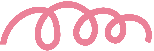 HOẠT ĐỘNG 3: LUYỆN TẬP
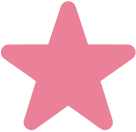 * Đề bài: Hãy trình bày về giá trị của một truyện thơ hoặc một bài hát mà bạn yêu thích
Bài giới thiệu: tham khảo
Ca khúc “Em ơi, Hà Nội phố”
Xin chào thầy cô và các bạn, tôi là ….. học sinh lớp….. trường…..
Chắc hẳn mỗi chúng ta ai cũng đã từng được lắng nghe ca khúc “Em ơi, Hà Nội phố” (thơ Phan Vũ, nhạc Phú Quang). Bài hát ấy thực sự là hoài niệm níu chân kẻ si tình.
Ca khúc phổ thơ Phan Vũ gợi cảm giác bâng khuâng, nhớ nhung về thủ đô lãng mạn nhưng cũng đầy buồn thương.
Bài hát do Phú Quang phổ nhạc năm 1986, dựa lời thơ Phan Vũ. Nhạc sĩ kể khi vào Sài Gòn sống được nửa năm, ông nhớ Hà Nội. Trong buổi trà chiều, Phan Vũ đọc cho ông nghe bài thơ Em ơi, Hà Nội phố - trường ca dài 443 câu thơ, chia làm 24 khổ. Nghe xong, Phú Quang xúc động và nói với Phan Vũ chắc chắn có một bài hát hay.
“Vẫn biết một bài ca có đáng là bao để trả món nợ ra đi, nhưng khi bài ca được viết ra, tôi đã giải thoát dù chỉ phần nào. Và dẫu chỉ là ít ỏi thì tôi cũng đã xây dựng được chút gì cho kỷ niệm về Hà Nội, nơi chứng kiến bao buồn vui của tôi trong suốt nửa cuộc đời”, nhạc sĩ bộc bạch. Ông đã chọn 21 câu thơ trong sáng tác của Phan Vũ, kết hợp cảm xúc của mình làm nên Em ơi, Hà Nội phố.
Những câu thơ Phú Quang chọn phổ nhạc gắn với hình ảnh đặc trưng của Hà Nội mà hễ mở lời, dễ dẫn dụ người nghe đồng cảm. Phú Quang rời Hà Nội năm 37 tuổi để tìm điều mới lạ cũng như muốn giã từ vài thứ phiền muộn. Ở Sài Gòn được ba tháng, ông khao khát trở về. Thế nhưng, phải 25 năm sau, ông mới quay lại Hà Nội. “Hà Nội có thể không sang trọng bằng khách sạn nào đó, không hoành tráng như thủ đô nào đó. Tôi yêu Hà Nội, tình yêu cực đoan đến nỗi khi nhìn chiếc lá, trong phút ngông cuồng tôi đã nghĩ lá ở Hà Nội xanh hơn nơi khác”, Phú Quang thú nhận.
Em ơi Hà Nội phố….Ai đó chờ ai tóc xõa vai mềm
Lời ca đầy dịu dàng mở ra thứ cảm xúc lãng mạn, tình tứ. Nhân vật chính là “em” - Hà Nội - được gọi thân mật. Hà Nội tựa như người tình, bạn tri kỷ níu chân Phú Quang. Hà Nội mơ màng và mong manh, thanh lịch. Hoàng lan, hoa sữa tồn tại như thực thể có hồn, phảng phất mùi hương rồi ăn sâu vào tiềm thức. Lối đi xưa bảng lảng bóng một người con gái.
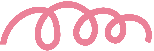 Ta còn em cây bàng mồ côi mùa đông…Tan lễ chiều sao còn vọng tiếng chuông ngân
Mùa đông năm 1972, Hà Nội tang tóc bởi trận dội bom của quân đội Mỹ. Nỗi mất mát đóng hình trong Em ơi, Hà Nội phố. Con chữ mộc mạc khắc sâu cảnh phố xá trơ trụi, ký ức đau thương. Hà Nội thêm cô đơn, trống vắng giữa trời đông rét buốt. Sự sống thưa thớt, bám trụ trên nền đất hoang tàn. Tiếng dương cầm như mới dứt, gây thổn thức khôn cùng. Hình ảnh chuyển hóa từ kỷ niệm của nhà thơ Phan Vũ với cô gái tên Trịnh Thị Nhàn - người ông thầm thương. Nhà Nhàn ở phố Chân Cầm. Phan Vũ si mê khúc dương cầm réo rắt và dành sự cảm mến cho cô.
Em ơi, Hà Nội phố không chỉ là lời thủ thỉ tự tình mà ẩn sâu nỗi xót xa. Phan Vũ chia sẻ: Cụm từ “ta còn em” trong từng đoạn là những hoài niệm yêu thương của tôi về Hà Nội mà đôi lần khi cần nương tựa, an ủi, tôi lại tìm về".
Ta còn em một màu xanh thời gian…Chiều Hồ Tây lao xao hoài con sóng
Vẫn còn đó Hà Nội của những hoài bão, ước mơ và hy vọng. Thế nhưng, nghệ sĩ chẳng thể trốn tránh nỗi đơn côi, phút chạnh lòng. Hình ảnh thiếu nữ ẩn hiện trong Em ơi Hà Nội phố, không rõ bóng hình, không dòng địa chỉ. Họ chợt hiện rồi chợt tan tạo cảm giác mộng mị, đủ khiến kẻ si tình vấn vương, quyến luyến. Độc bước trên con phố dài không dấu chân, kẻ sĩ hoài nhớ dãy nhà cổ tịch mịch, vẻ trầm mặc của 36 phố phường, ánh hoàng hôn buông trên sóng nước Hồ Tây.
“Em ơi, Hà Nội phố” hòa trộn giữa văn chương và hội họa. Ngôn từ chất đầy những hình khối, màu sắc tựa bức tranh. Những đường cọ chỉ chấm phá đôi nét mờ nhòa, tạo không gian lắng đọng cho người thưởng thức. “Em ơi, Hà Nội” phố đồng điệu cảm xúc của cặp nghệ sĩ Phan Vũ - Phú Quang, thể hiện tình yêu mãnh liệt và chân thành.
Phan Vũ viết “Em ơi, Hà Nội phố” trong căn gác số 4 Hàng Bún ngay sau trận trút bom. Hiện nay, tuổi ngoài 90, ông khao khát một lần trở lại Hà Nội, nơi có hương hoàng lan, hoa sữa và kỷ niệm về phụ nữ đẹp. Còn Phú Quang: “mỗi khi lòng xác xơ, tôi vội vã trở về”.
Trên đây là những lời giới thiệu về bài hát “Em ơi, Hà Nội phố”. Cảm ơn thầy cô và các bạn đã chú ý lắng nghe. Mong được sự góp ý của các bạn.
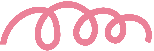 Hoạt động 4: vận dụng
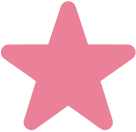 Em hãy luyện tập thực hành nói và nghe giới thiệu một truyện thơ/bài hát với bạn bè, người thân
HƯỚNG DẪN VỀ NHÀ
Ôn tập lại các văn bản và kiến thức đã học .
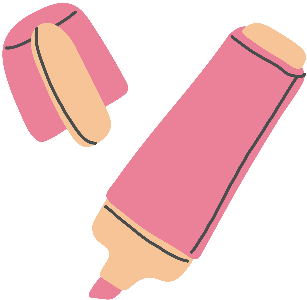 Soạn bài Ôn tập.
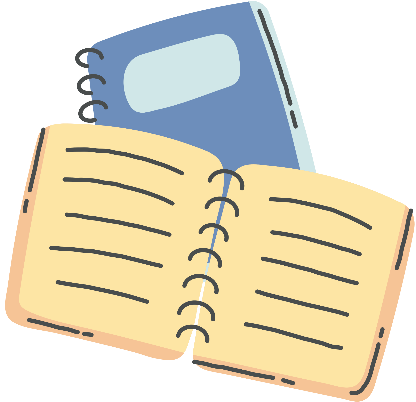 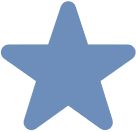 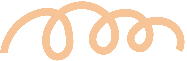 BÀI HỌC KẾT THÚC, CẢM ƠN CÁC EM 
ĐÃ LẮNG NGHE!
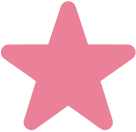 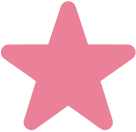 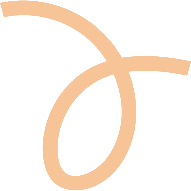 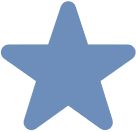 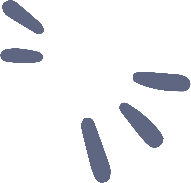 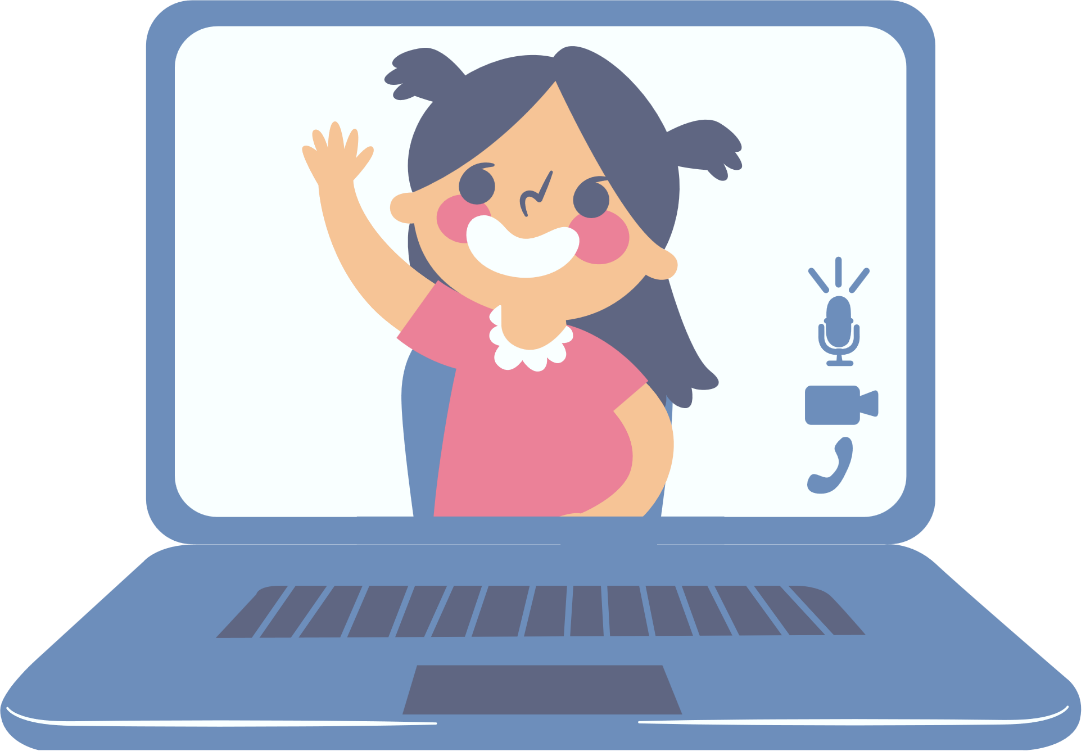 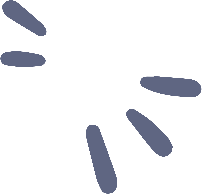 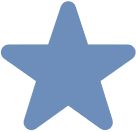 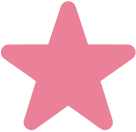